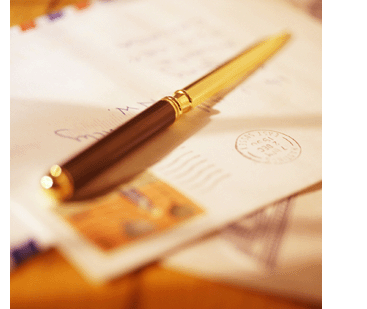 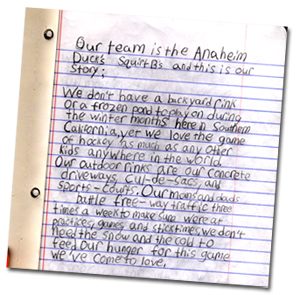 A reply letter
Письмо личного характера (задание С1)
Робинзон Екатерина Николаевна,
 учитель английского языка
 ГОУ СОШ № 263 г.Москвы
2011г.
C1      Personal letter
You have 20 minutes to do this task.      
This is part of a letter from your English pen friend.

  …Do you often have arguments with your parents? I do. My mother thinks that I spend too much time  watching TV. Do you often watch TV?
What programmes do you like best and why?  And what do you do when you  disagree with your parents about the programmes to watch?
  Write back soon.
  Love,
          Ann

Write back to Ann answering her questions.
Write 100-140 words.
Remember the rules of letter writing.
Стратегии выполнения этой части экзамена
Внимательно прочитайте задание и выделите главные вопросы, о которых нужно написать, определите формат письменного задания 
Определите, кому адресовано письмо и выберите соответствующий стиль письма .
Составьте план письма и подберите необходимые слова и выражения.
Пишите в соответствии с планом и помните о делении текста на абзацы.
Старайтесь использовать не только простые предложения, но и сложноподчинённые, используя средства логической связи.
Старайтесь правильно употреблять временные формы глагола, используйте разнообразные грамматические структуры.
Внимательно проверьте работу, обращая внимание на следующие моменты: 
Соблюдается ли формат и стиль высказывания;
Логично ли текст делится на абзацы;
Правильно ли использованы средства связи внутри предложений, между предложениями, между абзацами;
Проверьте правильность написания каждого слова
План письма личного характера
1. Адрес;
    2. Дата;
    3. Обращение;
    4. Выражение благодарности за полученное письмо;
    5. Основная часть (Здесь вы два абзаца посвящаете ответу на вопросы, поставленные в письме. В третьем абзаце задаете вопросы на ту же тему или на тему, указанную в письме);6. Причина, почему заканчиваете письмо, фраза о том, что вы ждете ответе на письмо;7. Пожелания;8. Подпись.
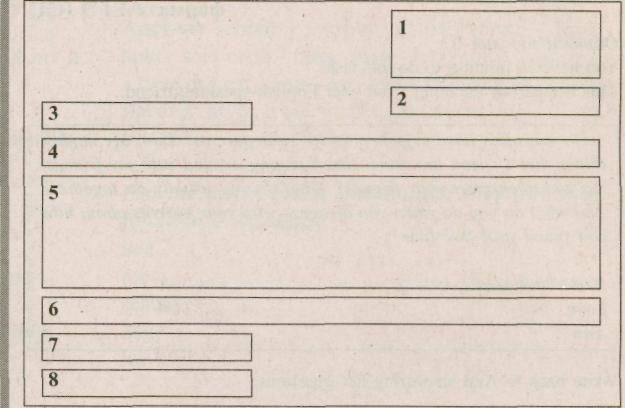 Your address
Date
Greeting
Introduction
Body  of the letter
Ending of the letter
Wishes
Signature
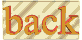 Exercise 2. пример взят из Practice Tests for the Russian State Exam (Verbitskaya M….) Macmillan
Put the parts of this letter in the correct order (Part1- Part9)
A. Anyway, I've got to go now. Loads of homework (unfortunately!)
B. I'm sorry to hear you've had an argument with your best friend and that you're not speaking at the moment. Yes, it has happened to me too, and it's awful, isn't it?
C. Carol
D. Dear Sally,
E. Write back soon!
F. Thanks for your letter. It was great to hear from you! Well done on passing your exams!
G. I think you need to ask yourself one question: what's more important- that argument or your friendship? I remember when I asked myself that it all became clear. I realized my friendship with Chris was far more important. I called him immediately and told him. We became friends again immediately. Maybe you should do the same thing. Let me know what happens! Good luck!
H. 23 Portland StreetManchesterMN3 6YL24th September
CHECK the exercise 2
.
HDFBGAEC
Требования к оформлению письма
ответить на все поставленные в письме вопросы;
задать вопросы;
соблюдать неофициальный стиль;
соблюдать формат неофициального письма;
написать не менее 100, но не более 140 слов.

      В ЕГЭ 2011 оценивание личного письма производится по 3 критериям: содержание (0–2 балла), организация текста (0–2 балла), языковое оформление текста (0–2 балла).
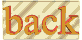 Оценивание личного письма Содержание
0 баллов – многочисленные грамматические, орфографические и пунктуационные ошибки, препятствующие пониманию, ограниченный словарный запас, нарушения сочетаемости слов;

1 балл – немногочисленные грамматические и лексические ошибки, не затрудняющие понимание ( не более 4 негрубых), орфографические и пунктуационные ошибки ( не более 4) не затрудняют коммуникацию;

2 балла – словарный запас и грамматика соответствуют задаче (допускается не более 2 негрубых ошибок), орфографические и пунктуационные ошибки практически отсутствуют ( не более 2 негрубых).
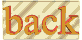 Оценивание личного письма
Организация текста
0 баллов – отсутствует логика, не соблюдается формат;
1 балл – высказывание не всегда логично, ошибки в употреблении средств логической связи, деление на абзацы нелогично или отсутствует, ошибки в формате;
2 балла – высказывание логично, правильно использованы средства логической связи, структурное оформление соответствует нормам.
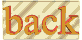 Оценивание личного письма Языковое оформление
0 баллов – многочисленные грамматические, орфографические и пунктуационные ошибки, препятствующие пониманию, ограниченный словарный запас, нарушения сочетаемости слов;
1 балл – немногочисленные грамматические и лексические ошибки, не затрудняющие понимание ( не более 4 негрубых), орфографические и пунктуационные ошибки ( не более 4) не затрудняют коммуникацию;
2 балла – словарный запас и грамматика соответствуют задаче (допускается не более 2 негрубых ошибок), орфографические и пунктуационные ошибки практически отсутствуют ( не более 2 негрубых).
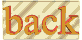 При выполнении заданий раздела «Письмо» важно соблюдать требуемый объём – 100-140 слов.  Если в выполненном задании С1 менее 90 слов, то задание проверке не подлежит и оценивается в 0 баллов.   При превышении объёма (более 154 слов) проверке подлежит только та часть работы, которая соответствует требуемому объёму, т.е. отсчитывается 140 слов от начала работы и оценивается только эта часть работы.
  Помните, что считаются все слова, включая артикли и предлоги. Краткие формы глагола, например,  I`ve, I`m,  следует считать за одно слово. Адрес и дата включаются в подсчёт слов.
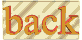 Read the short letter of invitation and correct the mistakes in bold.
Dear Sally, I'm writting to invite you to our cottage near Wynton for the first weekend on June, when Wynton has its annual fair. Its always great fun, and I'm sure you are enjoy it. The fair takes place in the Saturday, with a flower show, a funfair and lots of others things, and there is usualy a big dance at the evening. The next day Barry and I am going to have a barbecue if the weather will be fine. Most of our freinds have been invited, so you'll meet some interesting people. Please let us know if you can make it. Looking forward to seeing you. Lots of love, Beth
Contents
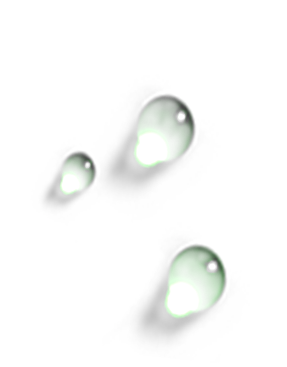 1
Требования к оформлению письма
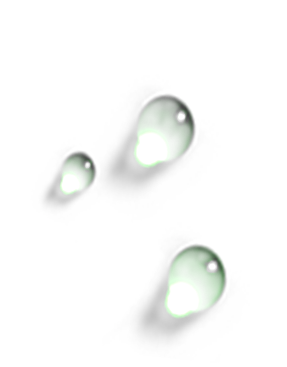 2
Оценивание личного письма
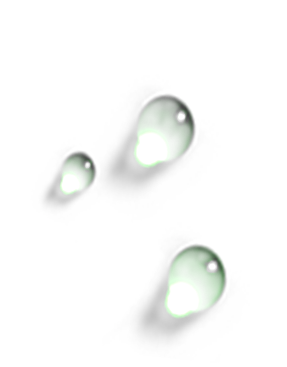 3
План письма личного характера
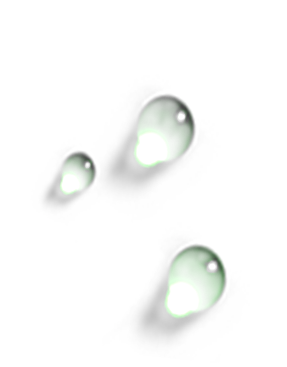 Click to add title in here
4
Рекомендации по структуре письма
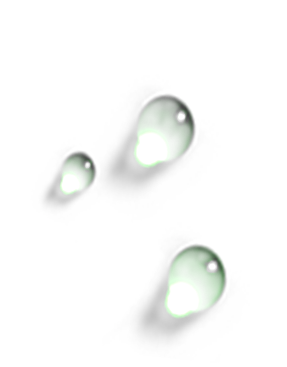 5
Использованные ресурсы
Рекомендации по структуре письма
Your address
Адрес отправителя (т.е. ваш) пишется в правом верхнем углу страницы.
Необязательно писать полный адрес, достаточно указать название города или страны- 
St.Petersburg
Russia
Date
Под адресом  (через одну строку) стоит дата.
Можно писать цифрами или буквами.
Названия месяцев пишут с заглавной буквы-
Saturday,  March 1st, 2011
September 9, 2011
Greeting
Письмо начинается с обращения, после которого ставят запятую. (с новой строки, пропустив строку) -                     Dear Sally,
Dear Mr Brown,
                                                         My darling,
Introduction
В начале письма автор  обычно
благодарит адресата за ранее полученную корреспонденцию,  извиняется, что не писал раньше -            Thanks for…,  Many thanks for…, How nice of you …, I was awfully glad to get your letter…   I must apologise for not writing…,
Body
В основной части письма должны быть раскрыты все аспекты, указанные в задании. Каждый  параграф пишут с новой строки, пропустив строчку.
Ending
В конце письма автор указывает причину, почему заканчивает письмо и упоминает о дальнейших контактах-
Sorry, I must finish now   because …
I’ll write again soon.
Hope to hear from you soon.
Wishes
Эта фраза зависит от степени близости автора и адресата, после неё всегда ставится запятая. 
(с новой строки, пропустив строку)-
I love you so much,  Lots of love,    Much love,
Best wishes,      All the best,   Yours...,
Signature
Личные письма подписывают без указания фамилии (с новой строки, пропустив строку)-
Sally, David, etc.
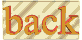 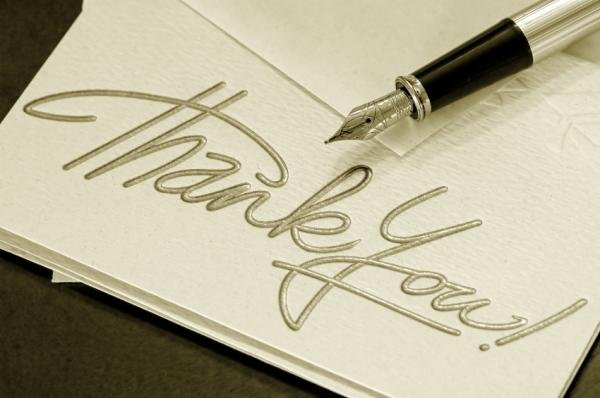 Ekaterina Robinzon